er
Politik und Humor
Warum Humor oft politisch ist und wie Politik auch humorvoll sein kann.
Materialien zur Politischen Bildung von Kindern und Jugendlichen
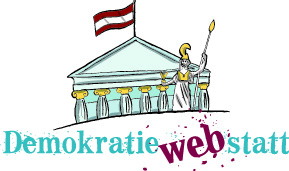 www.demokratiewebstatt.at
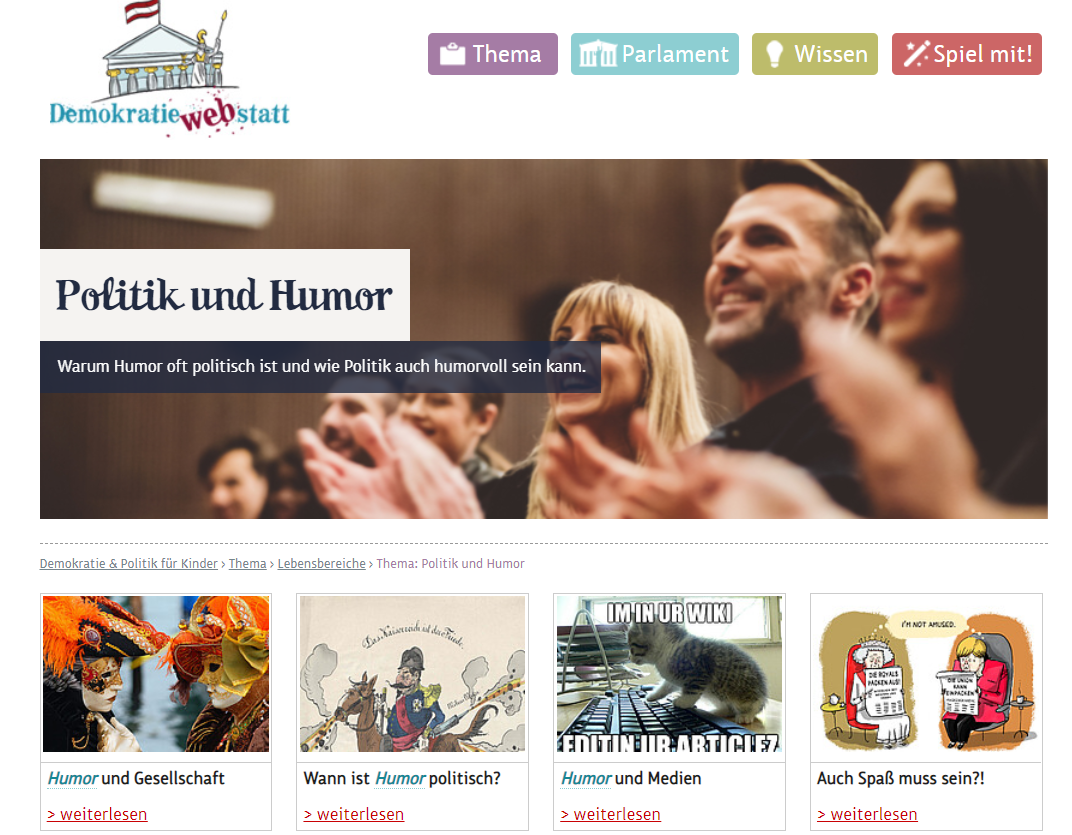 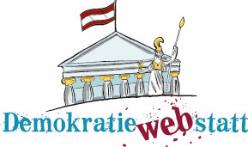 www.demokratiewebstatt.at
In dieser PowerPointPräsentation finden sich die wichtigsten Inhalte des Schwerpunktthemas „Politik und Humor“ in stark gekürzter Form.
Um zu den Hintergrundinformationen in den jeweiligen Kapiteln auf der DemokratieWEBstatt zu gelangen, nutzen Sie bitte die Verlinkungen. 
Bsp. Zum Kapitel auf der DemokratieWEBstatt
Bsp. (Überschrift) Humor und Gesellschaft
Hinweis zur Nutzung der PowerPointPräsentation
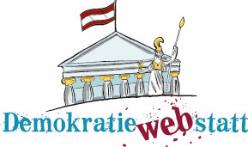 www.demokratiewebstatt.at
[Speaker Notes: Mehr dazu findest du im Kapitel]
Humor und Gesellschaft
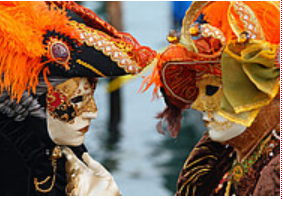 © Wikipedia / Frank Kovalchek CC BY 2.0
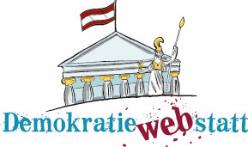 Zum Kapitel auf der DemokratieWEBstatt
Humor und Gesellschaft
Humor beschreibt sowohl das Talent, andere zum Lachen zu bringen und über sich selbst lachen zu können, als auch die Fähigkeit, schwierige Situationen humorvoll zu meistern. 
Humor erfüllt auch wichtige gesellschaftliche und psychologische Aufgaben.
Wir lachen, wenn wir uns verlegen oder überlegen fühlen, wenn wir angespannt sind oder über überraschende Situationen.
Formen von Humor sind z.B.  Scherze, „Herumblödeln“, Witze, Neckereien
Berühmte Anlässe für Humor sind der Fasching und Scherze am 1. April
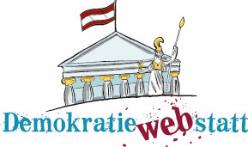 www.demokratiewebstatt.at
[Speaker Notes: Mehr dazu findest du im Kapitel]
Humor als Mittel des Protests und des Widerstandes
Humor eignet sich besonders gut, um anderen einen Spiegel vorzuhalten und auf scheinbar harmlose Weise Kritik zu üben.
In totalitären Regimen wird Humor auch als ein Mittel des Widerstands genutzt, der oftmals mit Zensur- und Strafmaßnahmen bestraft wird.
Beispiele dafür sind:
Katzenmusik, Pultdeckelkonzerte im Abgeordnetenhaus zu Zeiten der Monarchie, Flüsterwitze zur Zeit des Nationalsozialismus, Flashmobs
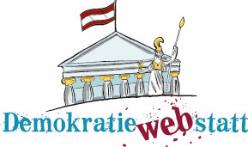 www.demokratiewebstatt.at
[Speaker Notes: Mehr dazu findest du im Kapitel]
Wann ist Humor politisch?
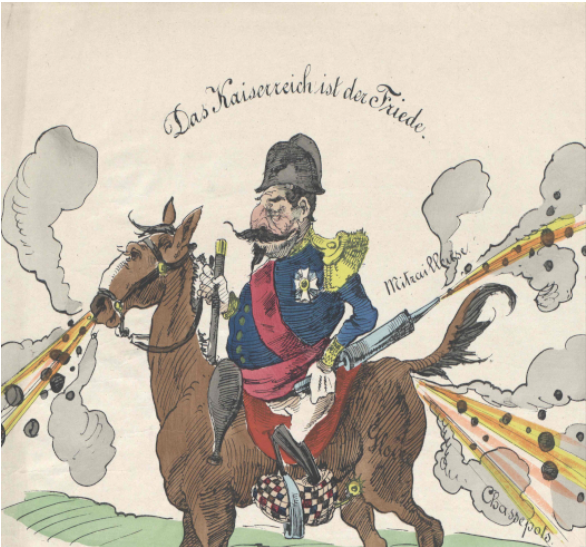 © ÖNB
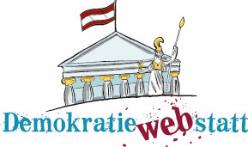 Zum Kapitel auf der DemokratieWEBstatt
Wann ist Humor politisch?
Politischer Humor ist jede Form der Kommunikation, die etwas über politische Institutionen, PolitikerInnen oder politische Themen auf amüsante Art und Weise zu berichten hat.
Beispiele für politischen Humor: ein Witz, lustige Sketche im Fernsehen oder Kabarett, eine Karikatur oder ein amüsanter Kommentar
Durch Komik und Witze lassen sich komplizierte Zusammenhänge einfacher erklären. 
Problematisch wird es allerdings, wenn Humor als ausgrenzendes Mittel verwendet wird und einzelne Personen oder Gruppen bloßstellt.
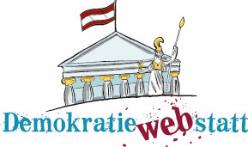 www.demokratiewebstatt.at
[Speaker Notes: Mehr dazu findest du im Kapitel]
Satire, Sarkasmus und Ironie
Eine der wichtigsten Ausdrucksformen des politischen Humors ist die Satire. 
Satire kann auf amüsante Art und Weise gesellschaftliche und politische Missstände aufzeigen, Normen hinterfragen und so auf unterhaltsame Weise Kritik üben.
Die Satire arbeitet mit Übertreibung, Verzerrung, dem Vergleich oder der übersteigerten Nachahmung.
Zwei Formen der Satire sind der Sarkasmus und die Ironie.
Mittels Ironie kann auch Kritik geübt werden: „Die Ironie sagt uns die Wahrheit aus sicherer Distanz.“
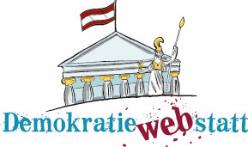 www.demokratiewebstatt.at
[Speaker Notes: Mehr dazu findest du im Kapitel]
Politischer Humor – ein Streifzug durch die Geschichte
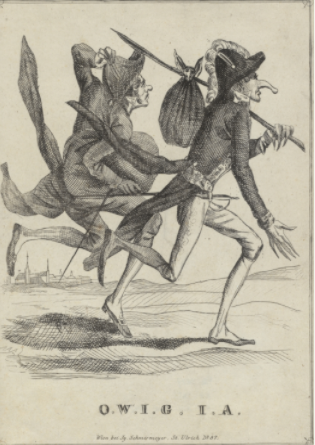 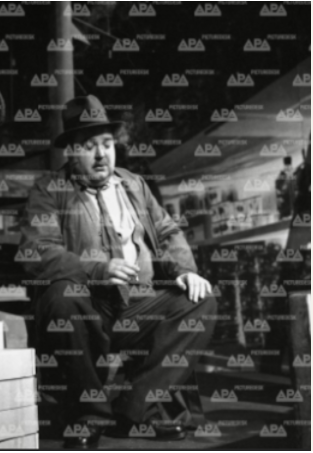 Karikatur zur Revolution 1848© Wienbibliothek im Rathaus
Spottbild auf Metternichs und Sedlnitzkys Flucht aus Wien im März 1848 © ÖNB
Helmut Qualtinger als „Herr Karl“ 1961 © Pflaum /APA-PictureDesk
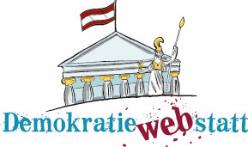 www.demokratiewebstatt.at
[Speaker Notes: Mehr dazu findest du im Kapitel]
Humor und Medien
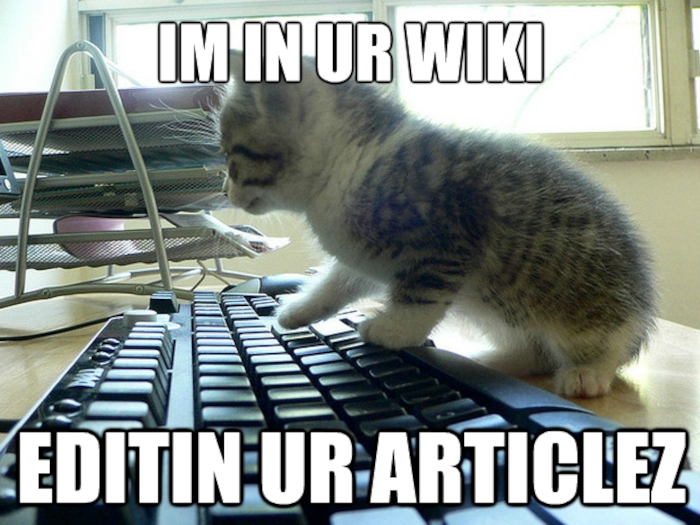 © Slava / Wikipedia CC BY 2.5
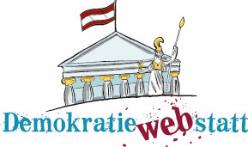 Zum Kapitel auf der DemokratieWEBstatt
Humor und Medien
Unterhaltungsformate sind beliebt, weil sie Ablenkung, Spaß und Spannung bieten.
Infotainment: Art der Nachrichtenvermittlung, bei der Informationen und Unterhaltung verbunden werden.
Satirische Fernsehshows sind besonders beliebt: „Willkommen Österreich“, „heute-show“ (Deutschland), „Last week tonight“, „Daily show“ (USA)
Von Karikatur spricht man, wenn das politische Tagesgeschehen in kritischer Absicht auf satirische Weise gezeichnet wird.
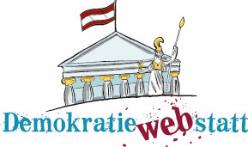 www.demokratiewebstatt.at
[Speaker Notes: Mehr dazu findest du im Kapitel]
Lachen im digitalen Zeitalter
Emojis und Emoticons sind ein fester Bestandteil der digitalen Kommunikation.
Memes, Parodien und witzige Inhalte verbreiten sich über das Internet sehr schnell.
Memes sind kreative Inhalte, die aus einem Bild und einer kurzen, prägnanten Aussage bestehen; die Aussage ist zumeist humorvoll oder satirisch.
Beispiele für Memes: „LolCats“, „Countryballs“
Virale Scherze können aber auch Verschwörungen sein, wo absichtlich Unwahrheiten verbreitet werden.
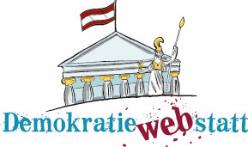 www.demokratiewebstatt.at
[Speaker Notes: Mehr dazu findest du im Kapitel]
Auch Spaß muss sein!?
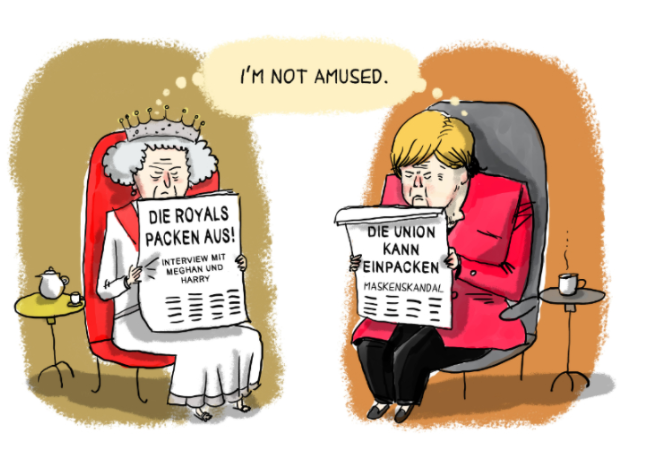 © Leopold Maurer
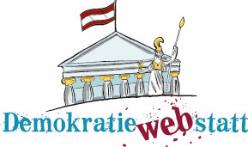 Zum Kapitel auf der DemokratieWEBstatt
Auch Spaß muss sein!?
Wie weit dürfen Humor und Satire gehen? In einer Demokratie ist jede Form der Kritik erlaubt, denn das Recht auf Meinungsfreiheit ist ein Menschenrecht.
Grenzen gibt es nur dort, wo gegen Gesetze verstoßen wird, z.B. wenn die Persönlichkeitsrechte eines Menschen verletzt werden.
Humor kann aber auch andere beleidigen und ausgrenzen und kann bis hin zu Mobbing führen. 
„Pranks“ sind Scherze, mit denen man FreundInnen überrascht und dabei ihre Reaktionen filmt, um sie auf sozialen Plattformen mit anderen zu teilen.
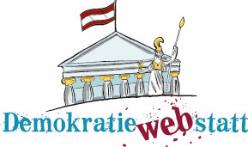 www.demokratiewebstatt.at
[Speaker Notes: Mehr dazu findest du im Kapitel]
Humor als Medizin
„Mit Humor geht alles leichter“: Humor hilft gegen schlechte Laune, stärkt unser Immunsystem und unterstützt uns dabei, Probleme zu bewältigen. 
Humor ist die beste Medizin, und Lachen ist gesund!
Kinder lachen zwischen 200 und 450 Mal am Tag, Erwachsene gerade einmal zehn bis 15 mal am Tag.
Rote Nasen und CliniClowns sind Vereine, die Menschen in Krankenhäusern aufzumuntern versuchen und so den Heilungs- und Genesungsprozess unterstützen.
Im Clownskostüm halten ehrenamtliche MitarbeiterInnen „Clownsvisiten“ ab und besuchen schwerstkranke Menschen.
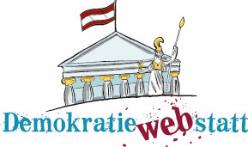 www.demokratiewebstatt.at
[Speaker Notes: Mehr dazu findest du im Kapitel]
Passen Politik und Humor zusammen?
Die Vermischung von Politik, Information und Unterhaltung wird Politainment genannt. 
Darunter versteht man sowohl politische Unterhaltung als auch unterhaltende Politik. 
Bei der politischen Unterhaltung greifen Massenmedien politische Themen in ihren Sendungen auf unterhaltende Weise auf.
Bei der unterhaltenden Politik benutzen PolitikerInnen Humor, um auf ihre Anliegen aufmerksam zu machen.
Auch in Parlamentssitzungen kommt es immer wieder zu humorvollenund unterhaltsamen Szenen.
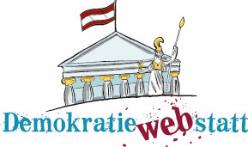 www.demokratiewebstatt.at
[Speaker Notes: Mehr dazu findest du im Kapitel]
Diskussionsfragen
Welchen Stellenwert hat Humor für dich?
	„Gibt es schließlich eine bessere Form mit dem Leben fertig zu werden, als mit Liebe und Humor?“ (Charles Dickens) 
Welche Rolle spielt Humor für dich? Ist Humor für dich ein wesentlicher Bestandteil deines Lebens?
Überlege, in welchen Situationen dir Humor dabei geholfen hat, mit schwierigen Situationen besser umzugehen oder wo du andere Menschen mit Humor aufheitern konntest.
„Countryballs“
	„Countryballs“ sind Videos von animierten Kugeln, die mit Länderflaggen geschmückt sind. Dabei unterhalten sich die 	verschiedenen „Länder-Kugeln“ auf satirische Art und Weise miteinander. Es werden auch historische Ereignisse, 	nationale Stereotypen und Klischees über Länder und deren Bevölkerungen satirisch aufgegriffen.
Auf welcher Ebene findet der Austausch statt, wenn sich „sprechende Länder-Kugeln“ anstatt Menschen miteinander unterhalten? Was sind mögliche Vor- und Nachteile?
Wie findest du es, wenn nationale Stereotypen und Klischees über Länder auf ironische Artund Weise thematisiert werden? Kann Ironie deiner Meinung nach dabei helfen, Stereotypeund Klischees aufzulockern?
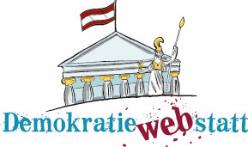 www.demokratiewebstatt.at